Dana Maltby light painting
By: Jeffery Chappell
Images of work
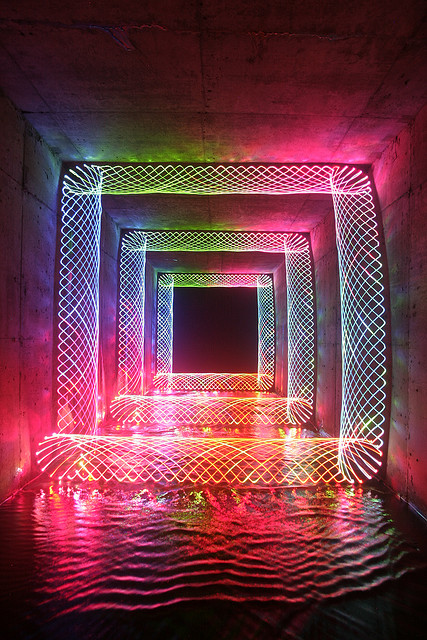 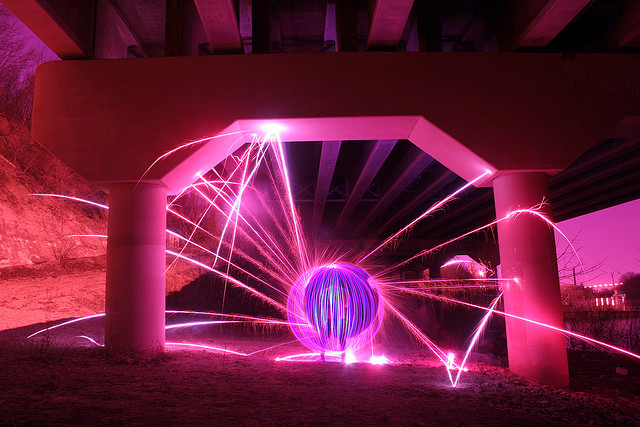 Details about the Photography
Colorful sharp patterns 
3D illusions 
Teleport SiFi like tunnel
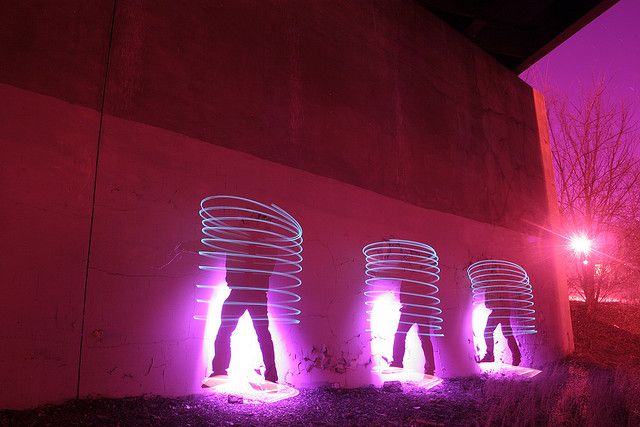 Details about the process
Child toys, flashlights, everyday light
Wave in patterns 
Different lights for different sharpness 
Chasing LED lights
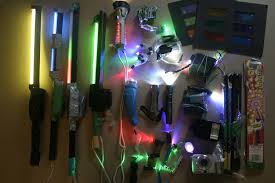 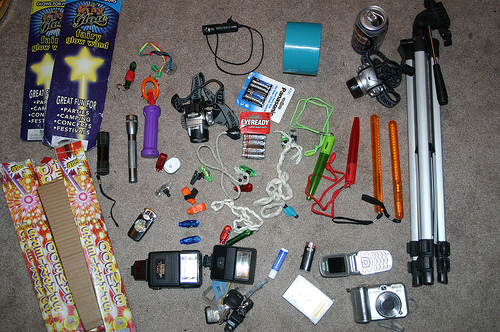 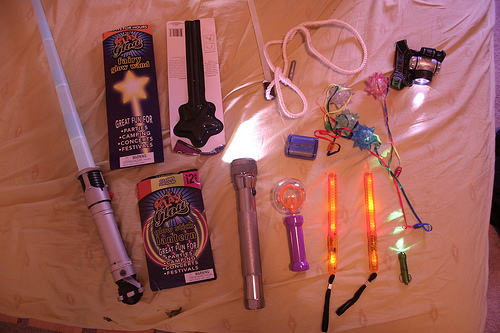 My thoughts
My thoughts on her work is that it every picture gives me a different perspective and motivates me to want to do better. Her pictures also give me the perspective that its about different dimensions like time travel with such extraordinary patterns.
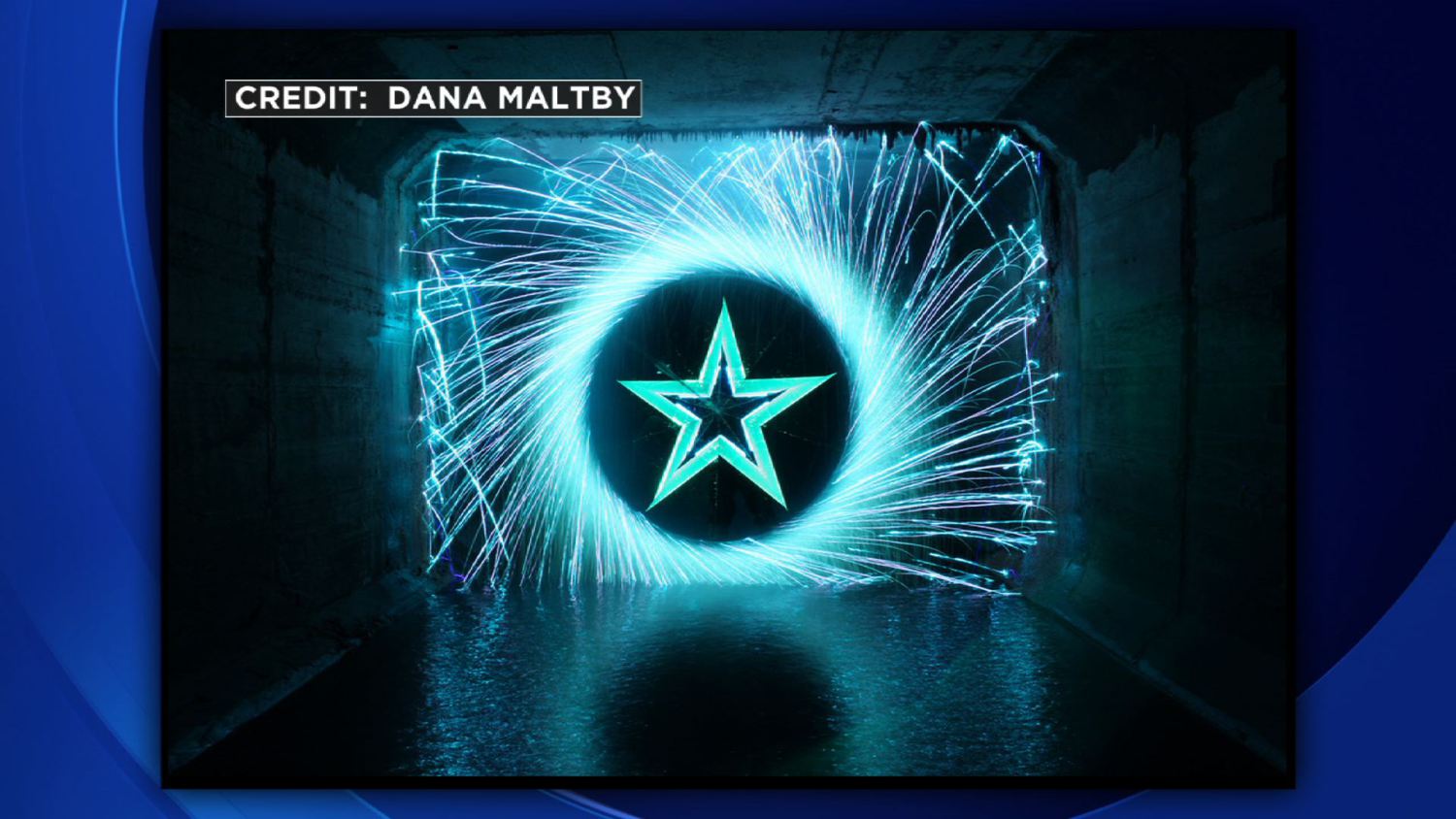